Partner A
Print and fold to create double-sided cue/answer cards for Partner A.
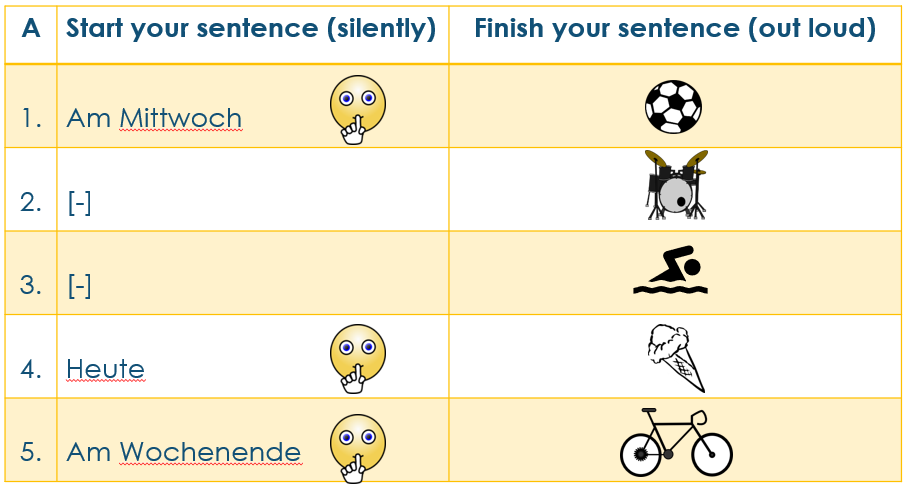 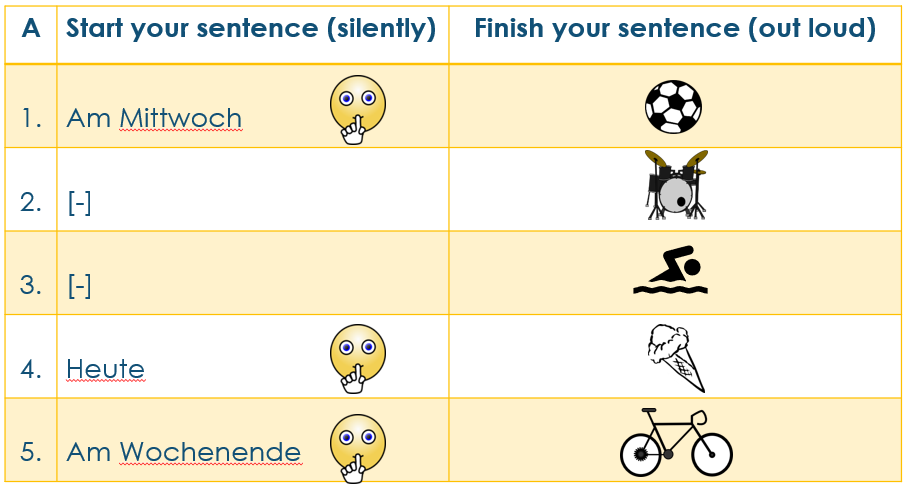 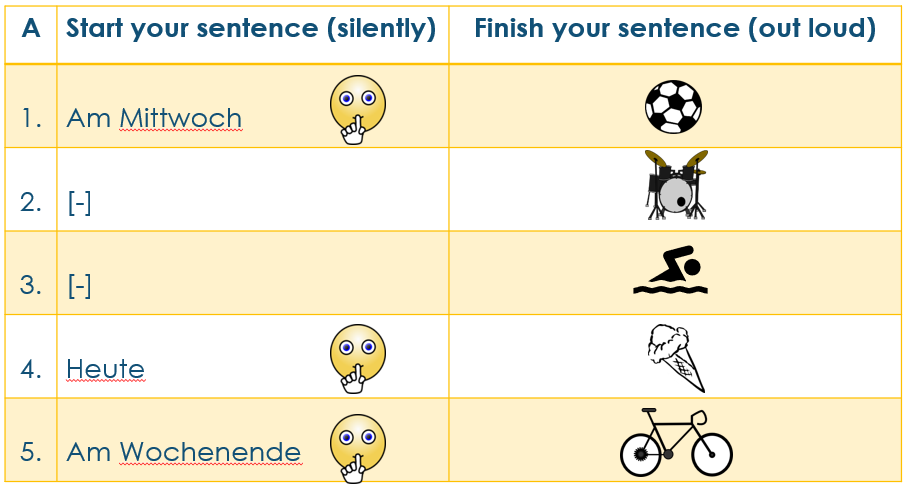 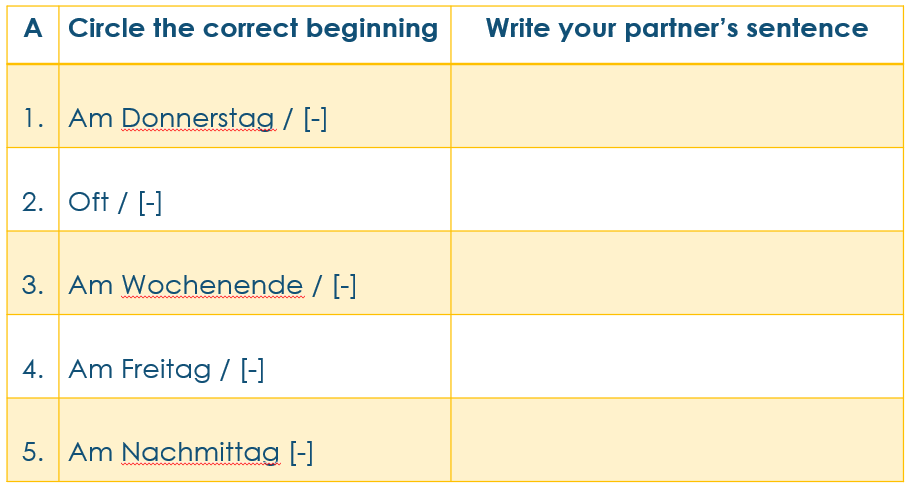 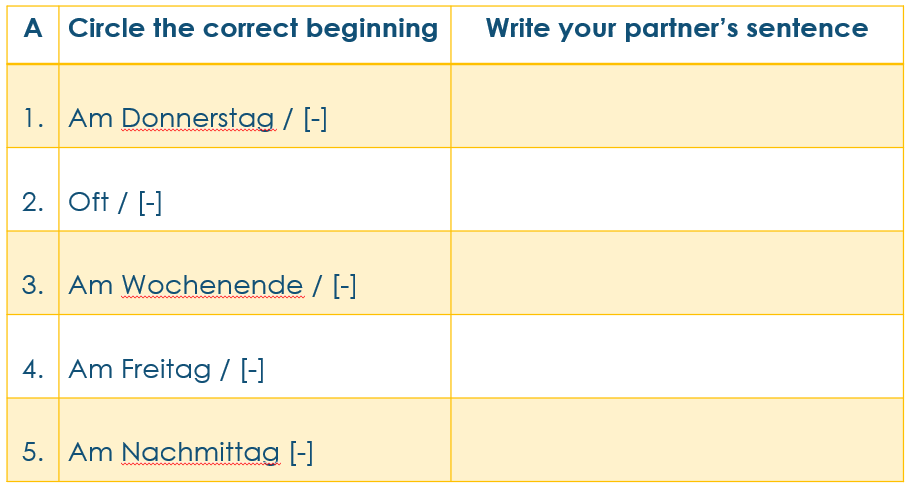 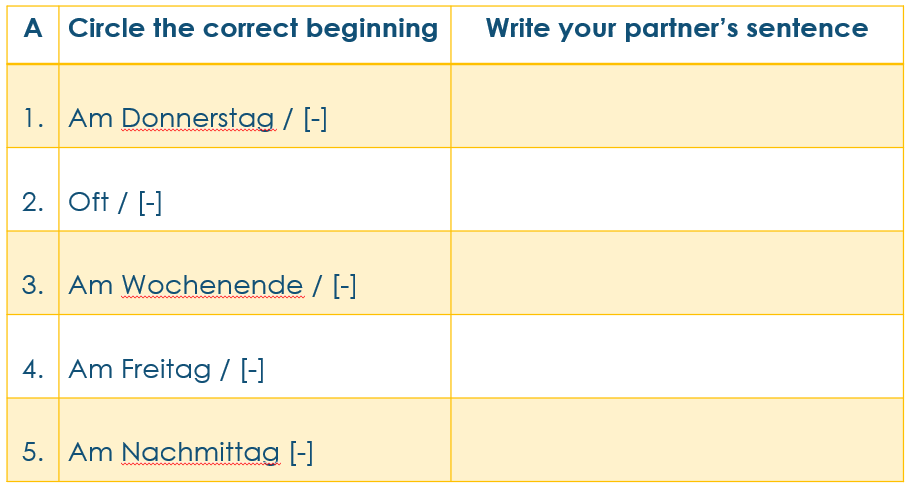 Print and fold to create double-sided cue/answer cards for Partner B.
Partner B
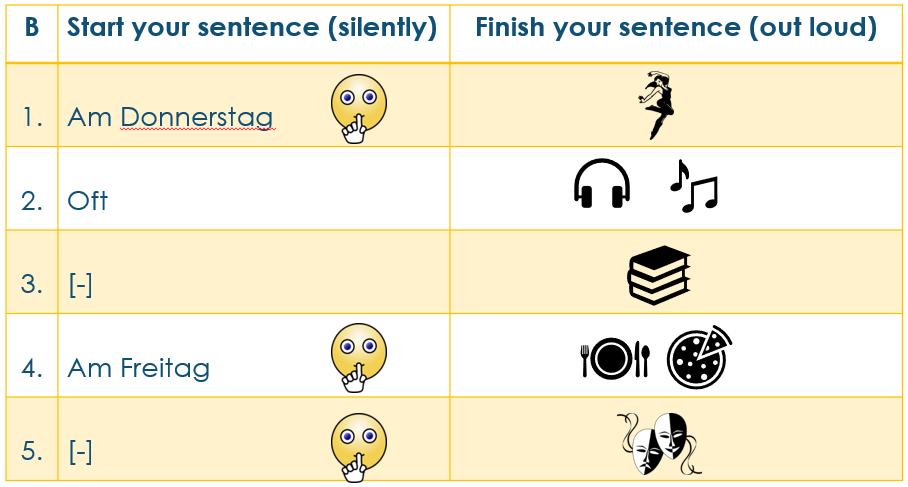 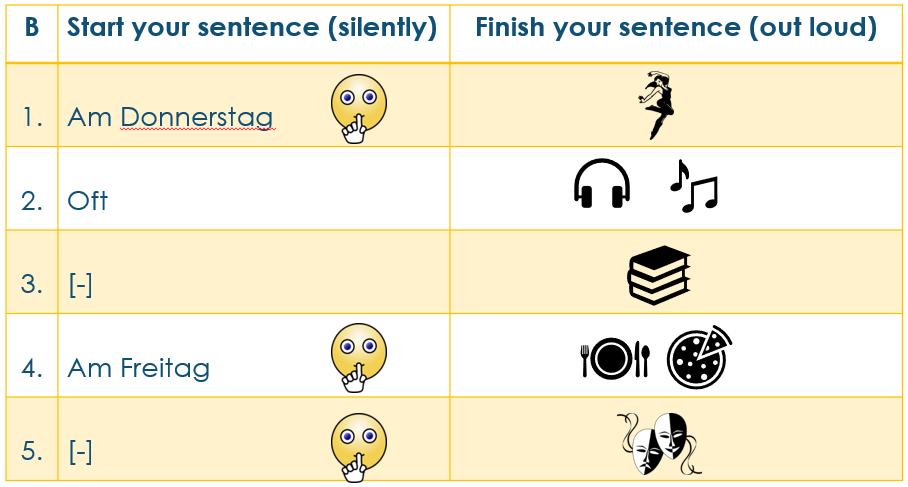 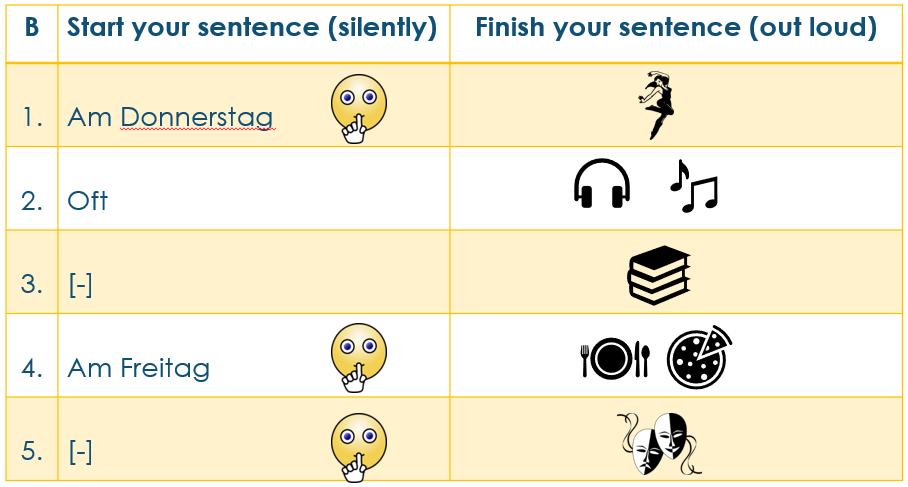 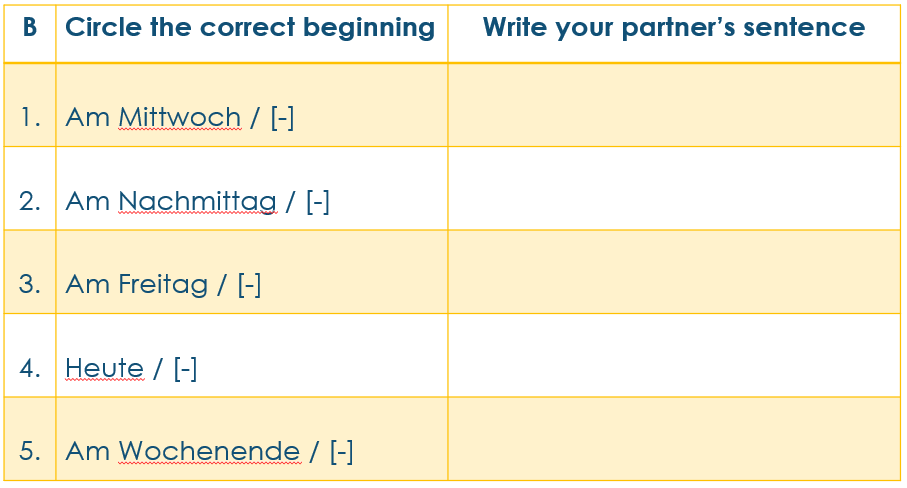 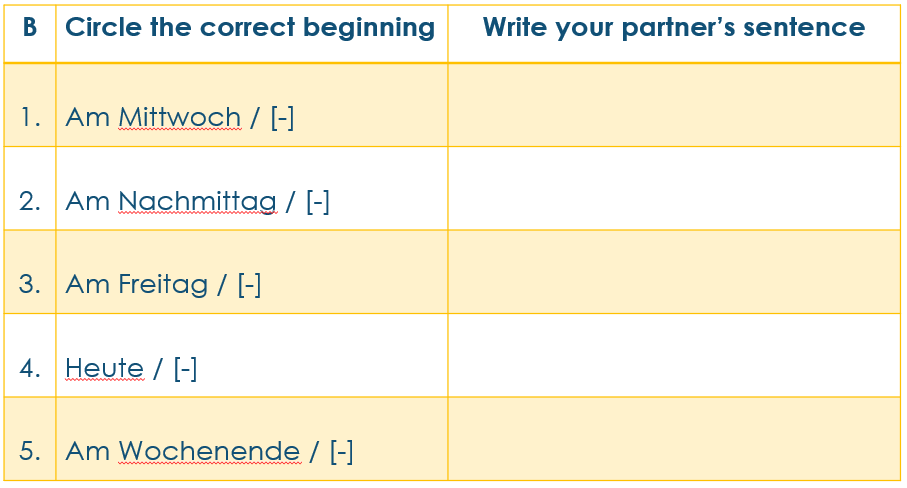 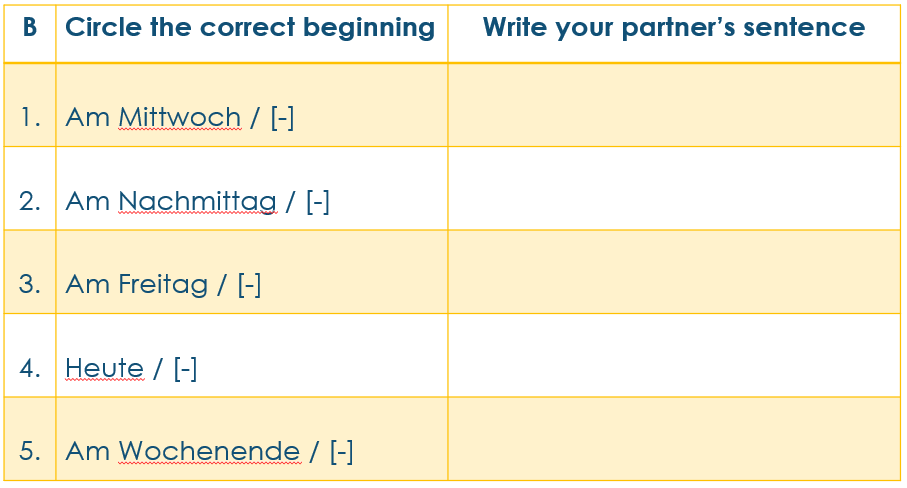